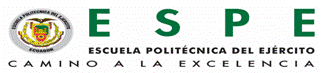 PLAN DE COMERCIO EXTERIOR Y NEGOCIOS INTERNACIONALES PARA LA IMPORTACION DE INSUMOS DESDE ALEMANIA PARA EL ACONDICIONAMIENTO DE FLORES Y LA EXPORTACION A LA UNION EUROPEA BAJO EL REGIMEN DE DEVOLUCION CONDICIONADA DE TRIBUTOS DRAW BACK.
MARIA ANGELICA GAIBOR
CAPÌTULO I. ANTECEDENTES
CLASIFICACION ARANCELARIA
CAPITULO II. ESTUDIO DE MERCADO
SECTORES PRODUCTIVOS
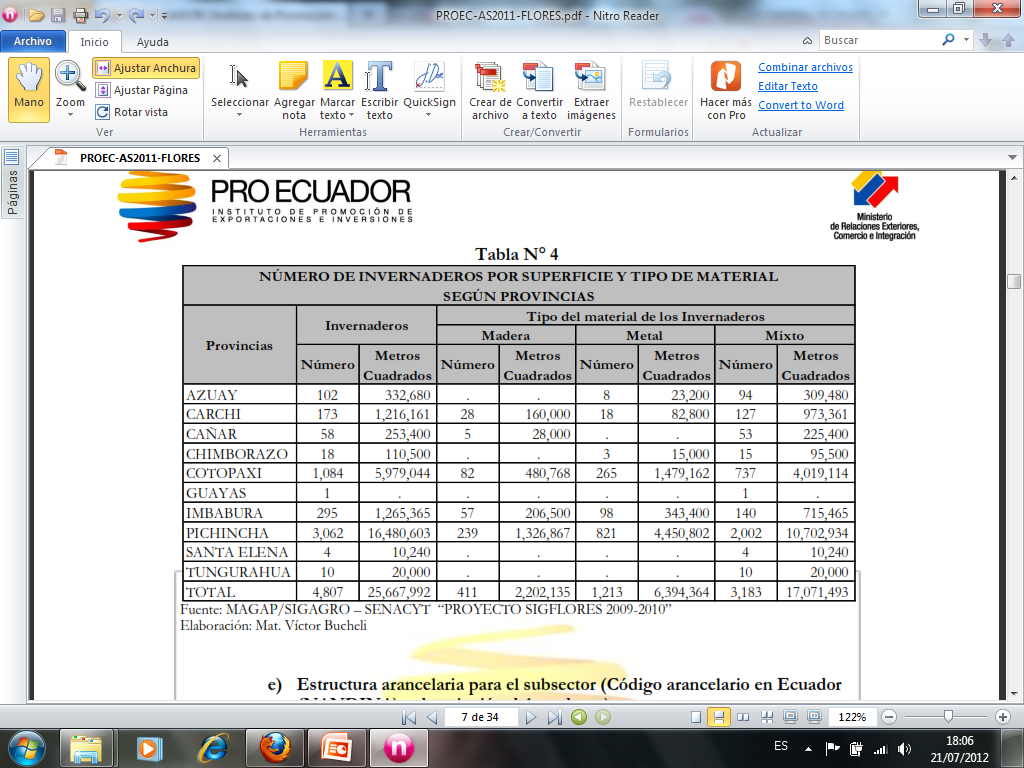 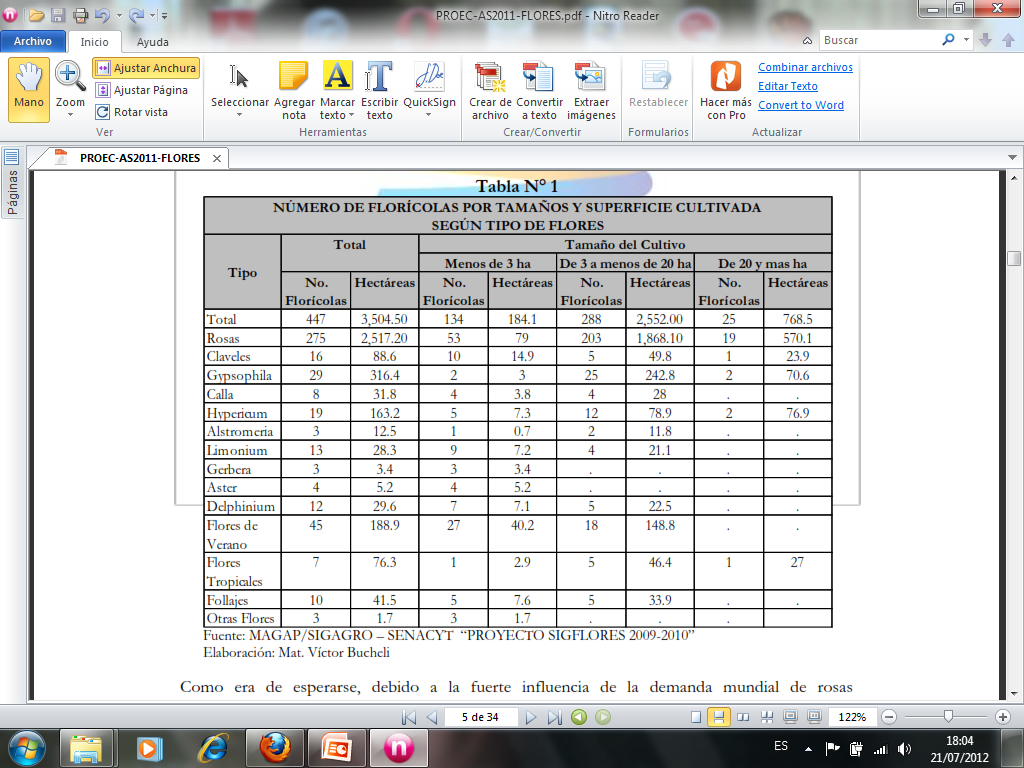 EMPRESAS FLORICOLAS
RESULTADO DEL CUESTIONARIO REALIZADO A LAS 26 PRINCIPALES FLORÍCOLAS
VARIEDAD DE FLORES QUE PRODUCEN
FECHAS ESPECIALES DE MAYOR DEMANDA
PRECIO PROMEDIO DE LAS FLORES
FACTORES QUE INFLUYEN EN EL PRECIO DE LAS FLORES
INSUMOS PARA EL ACONDICIONAMIENTO DE LAS FLORES
CANTIDAD PROMEDIO EXPORTADA EN CAJAS
CANTIDAD PROMEDIO EXPORTADA MENSUALMENTE EN TALLOS
CAPITULO III. PROCESOS Y PROCEDIMIENTOS DE COMERCIO EXTERIOR
PROCESO DE IMPORTACIÓN
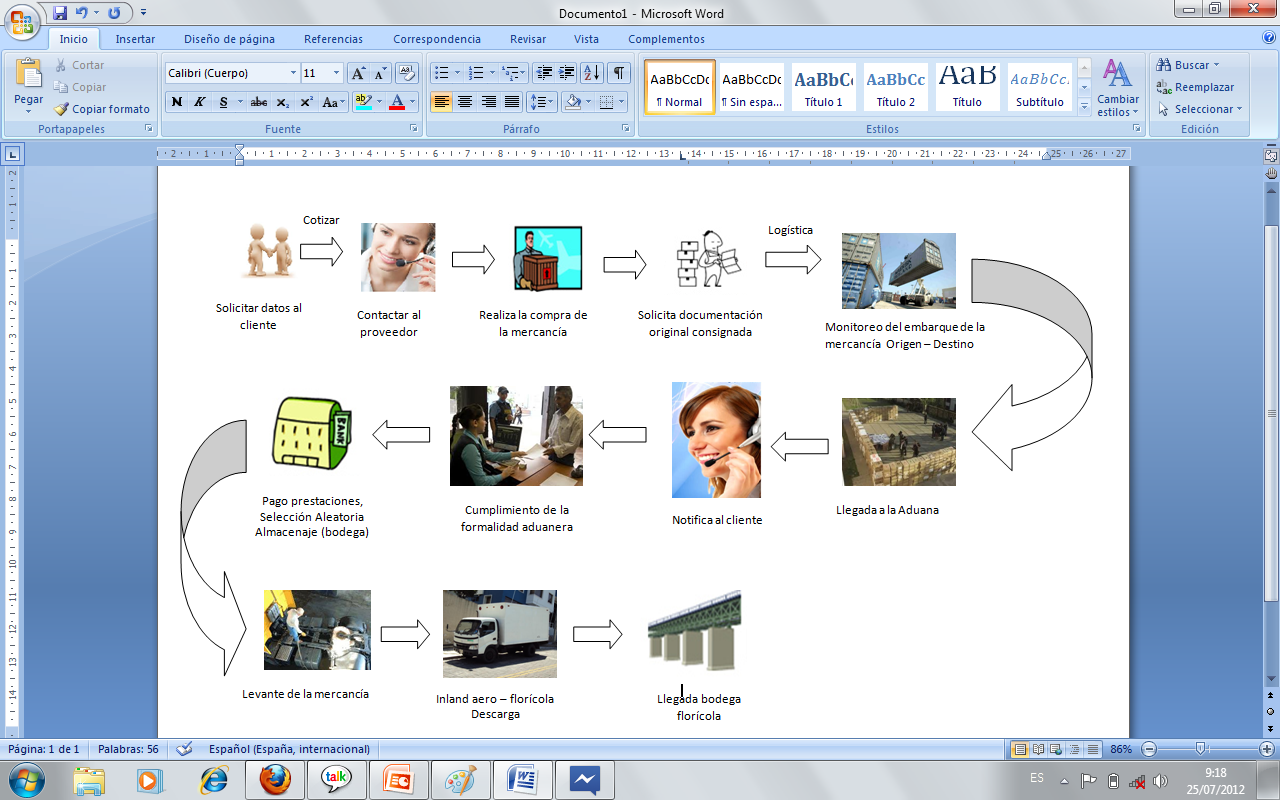 PROCESO DE EXPORTACIÓN
Pedido
Inland 
Guía de Remisión
PROCESO DE OBTENCION DEL CERTIFICADO DE ORIGEN
EMBALAJE
COMPOSICION DE LAS CAJAS: 
RAMO COMPUESTO DE 25 TALLOS 
CAJA OCTAVO VAN 2 BUNCHES O 50 TALLOS 
CAJA CUARTO VAN 4 BUNCHES O 100 TALLOS
CAJA TABACO VAN 8 BUNCHES O 2OO TALLOS 
CAJA FULL VAN 16 BUNCHES 0 320 TALLOS
-CAJAS DE OCTAVO 
-CAJAS DE CUARTO 
-CAJA FULL
PALETIZACION
ALA EN CENTIMETROS 
1,05X0, 25X0, 22 = 0,05775 X 167 = 9,64425
9,64425 X Nº DE CAJAS (230) X TARIFA (1.50) = 3327,26 FLETE
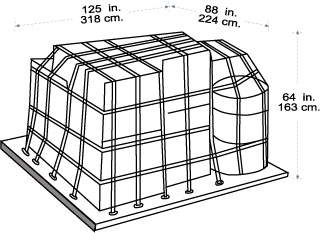 CAPITULO. IV PLAN DE NEGOCIOS DE EXPORTACION
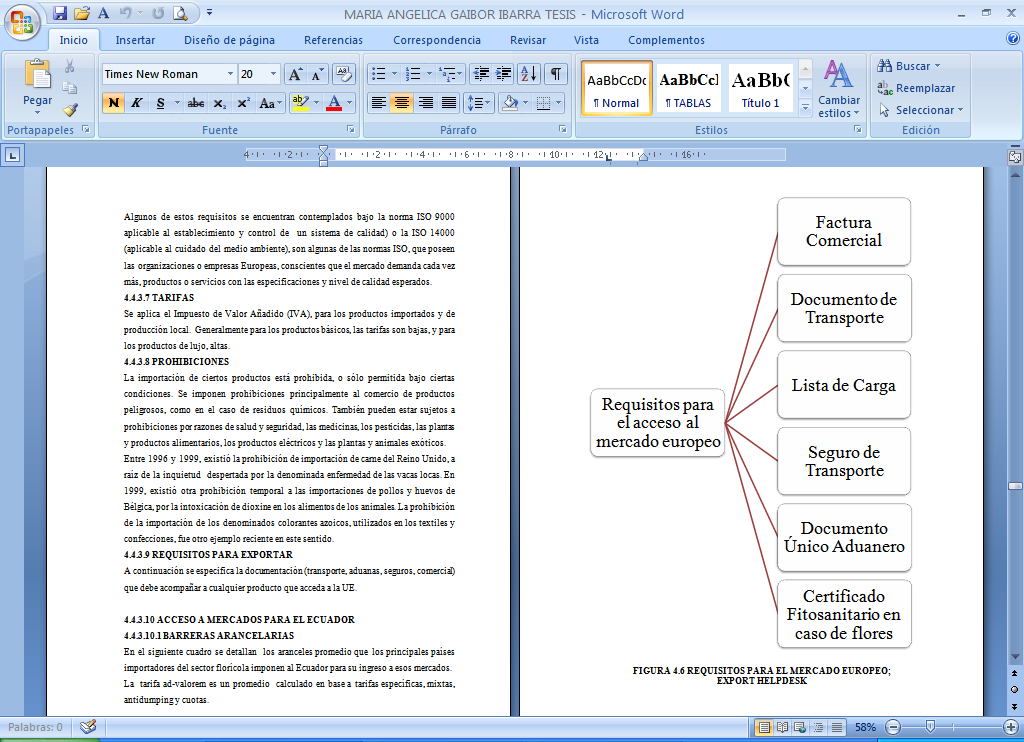 CAPITULO V. ANALISIS FINANCIERO DRAW BACK
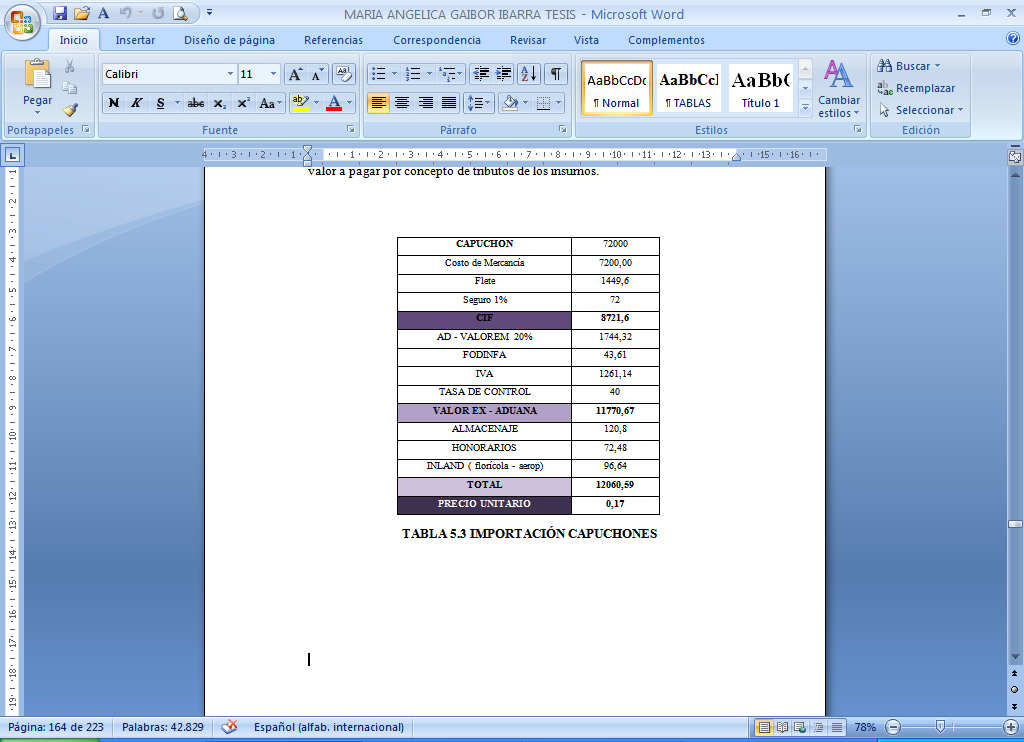 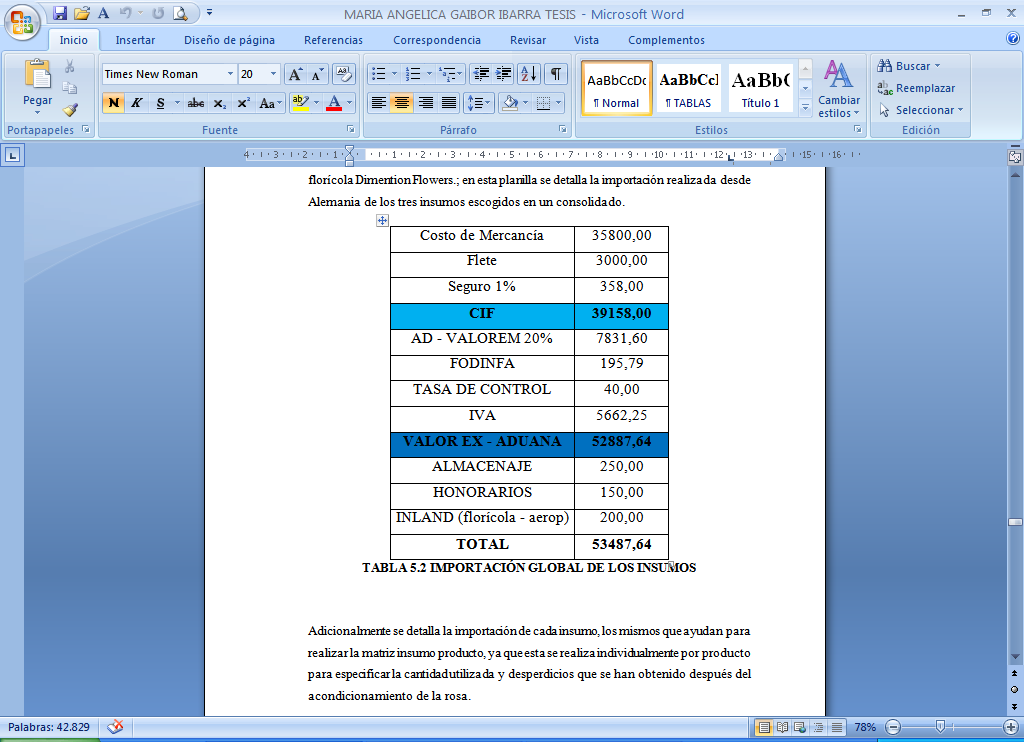 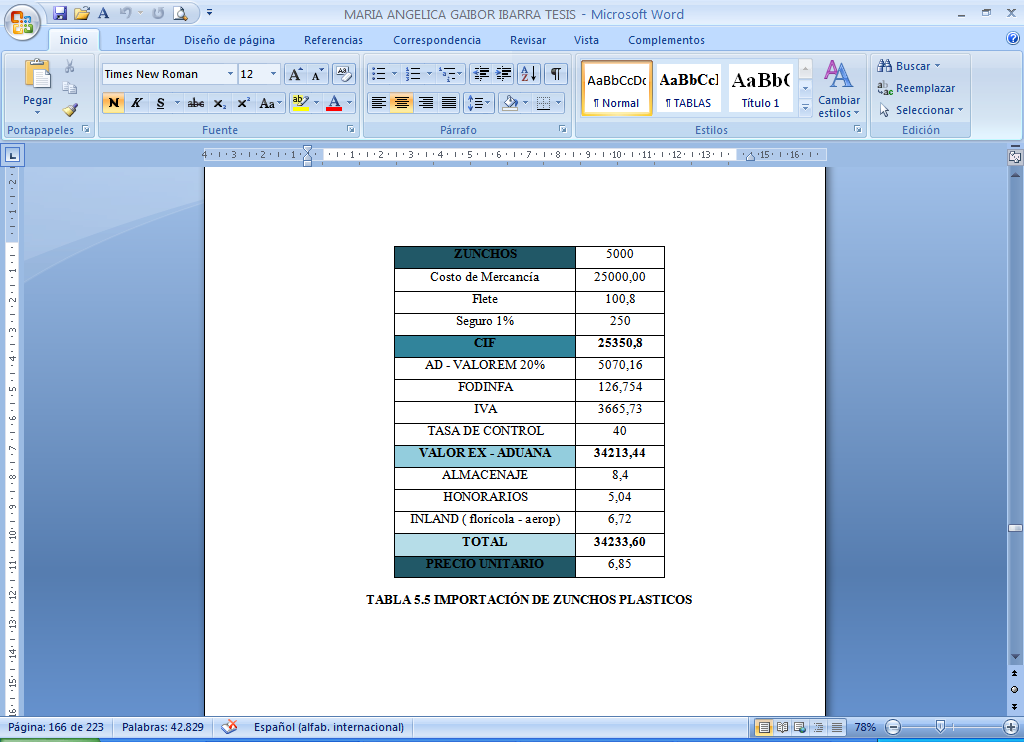 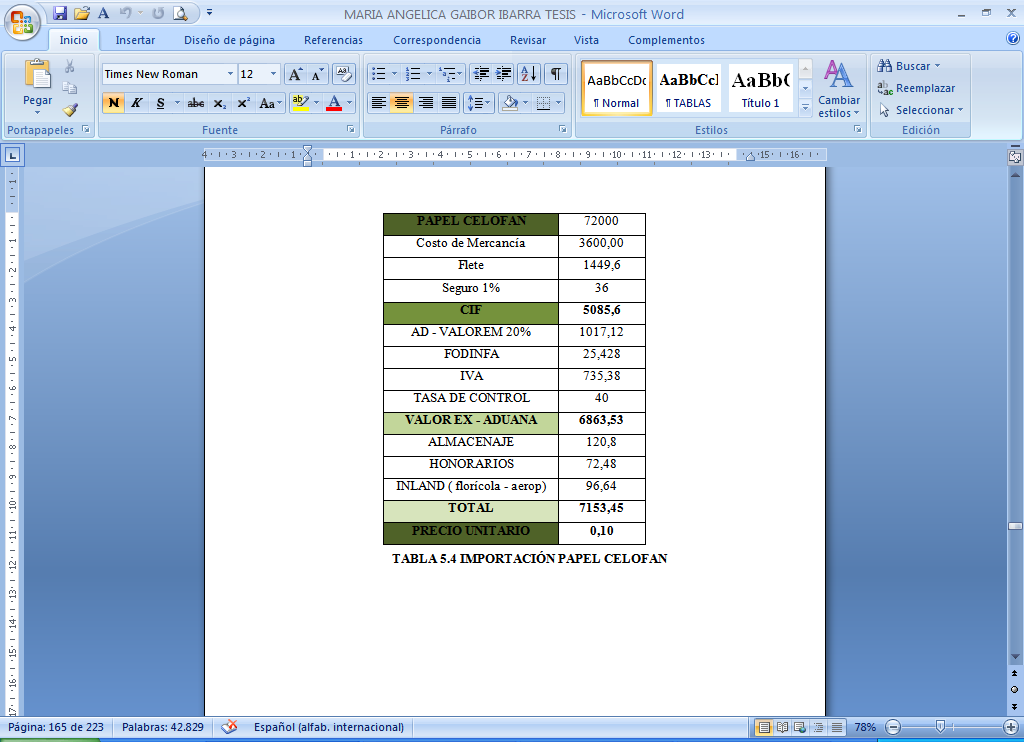 EXPORTACIÓN ESTIMADA DE ROSAS
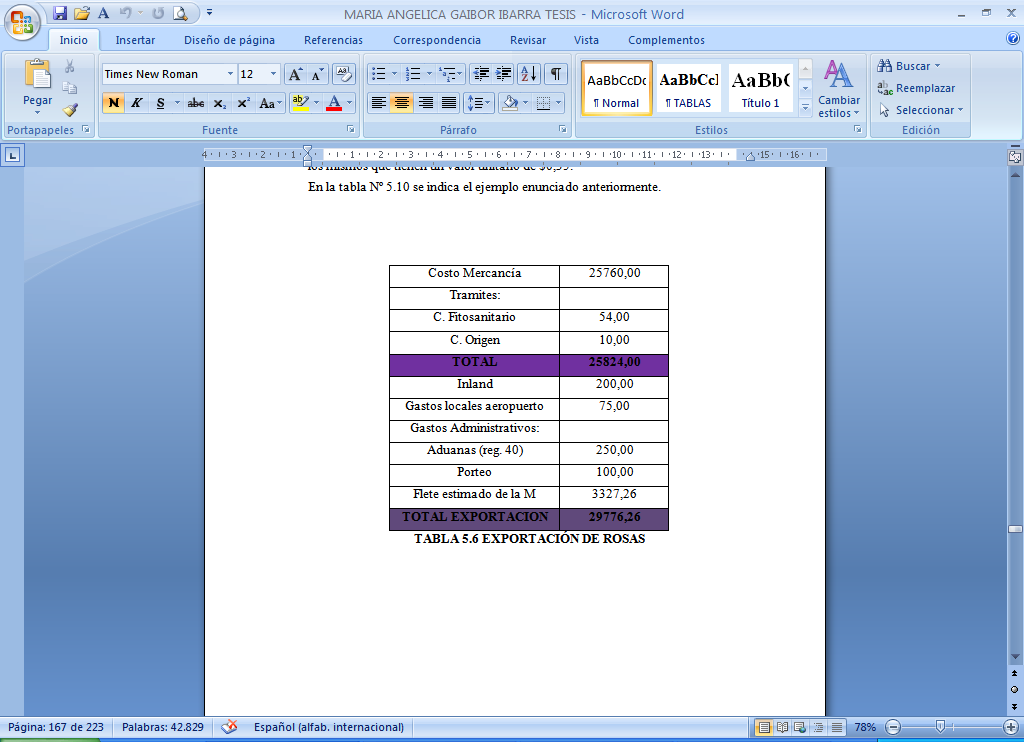 MATRIZ INSUMO-PRODUCTO
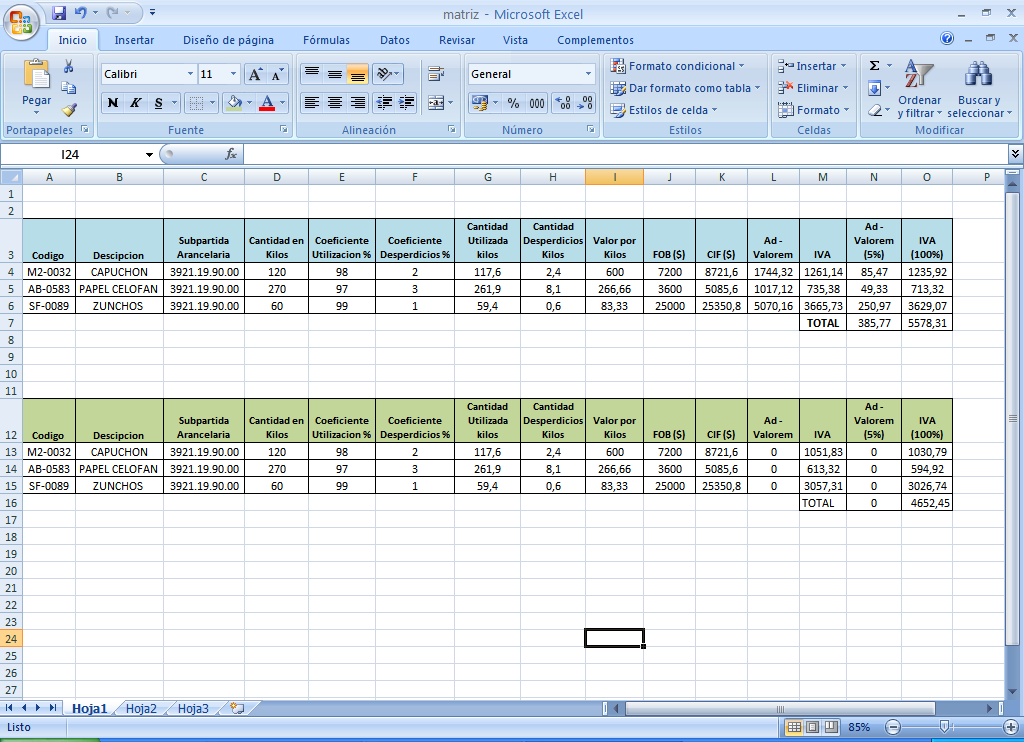 COMPARATIVO DE LA APLICACIÓN DEL REGIMEN
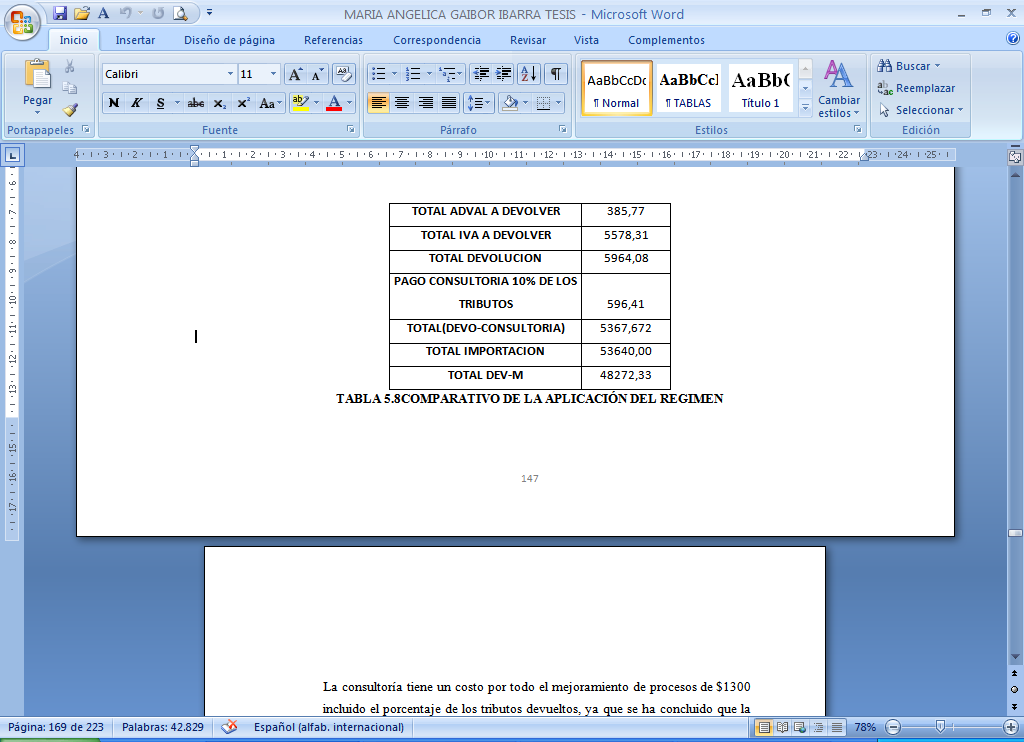 CONCLUSIONES Y RECOMENDACIONES